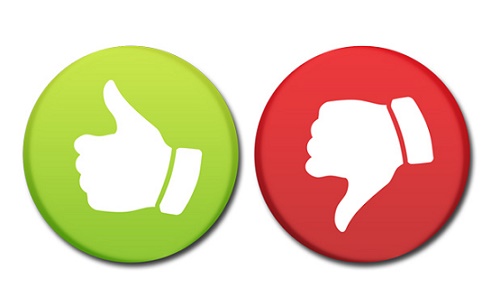 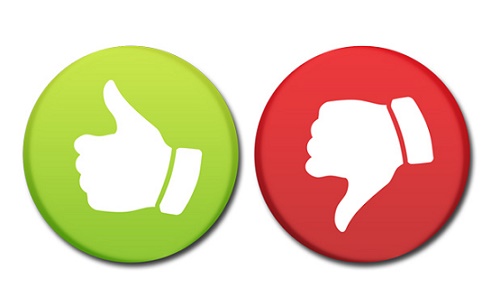 Інтерактивна гра 
"ПРАВДА чи ФЕЙК про КОРОНАВІРУС"
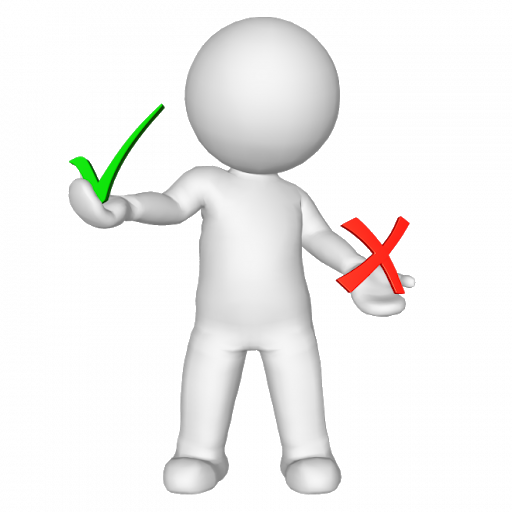 Бутмарчук С.В.
практичний психолог
КЗ КОР «Фастівський ліцей-інтернат»
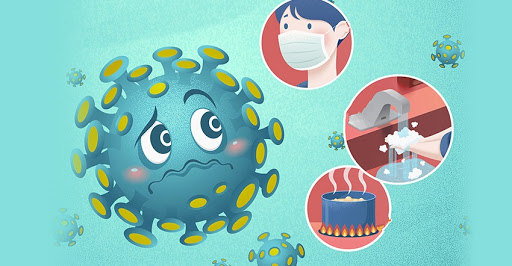 Ця гра допоможе вам більше дізнатися про коронавірус та про те як себе захистити від вірусних інфекцій
Вірус може зберігати життєздатність на поверхнях від 3-х годин до декількох днів. Тому важливо дезінфікувати поверхні, ручки дверей, техніку тощо.
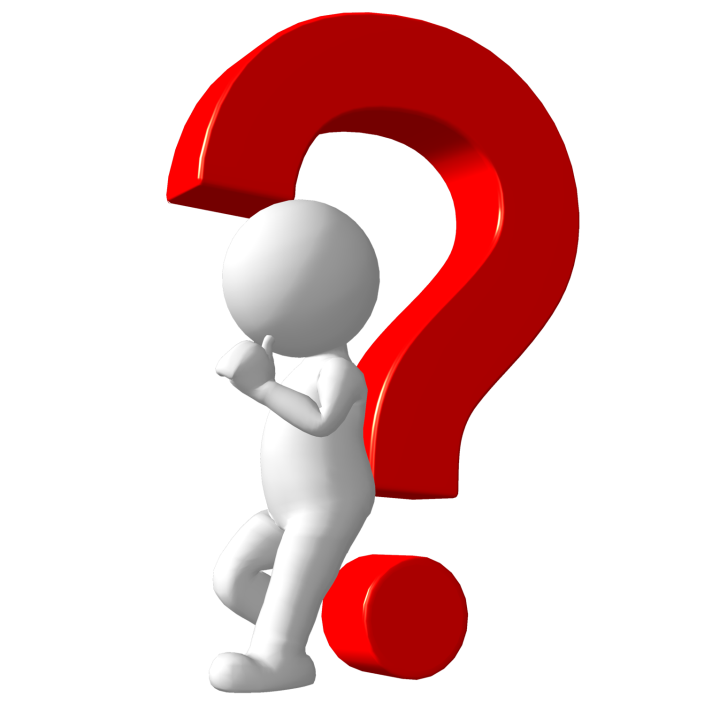 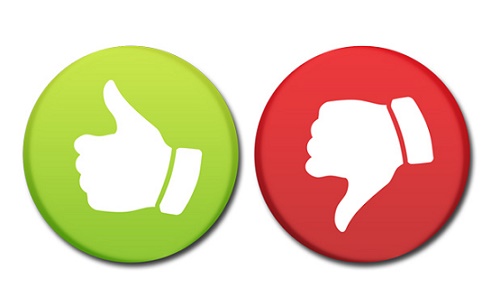 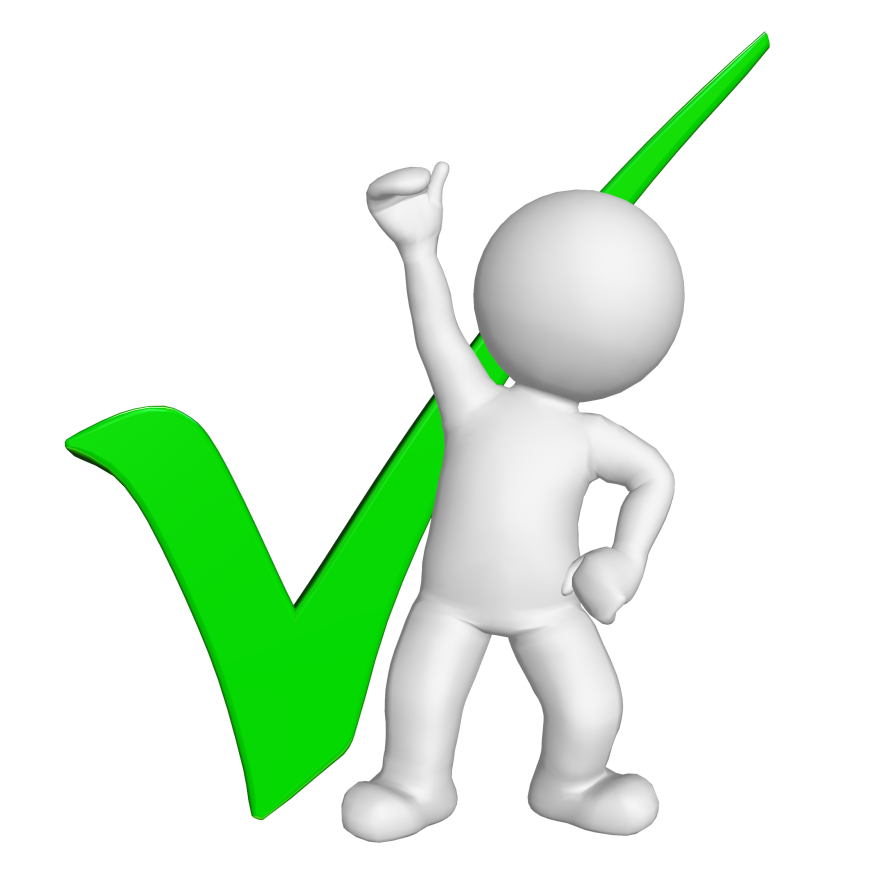 ПРАВДА
Коронавірусом можливо заразитися через фрукти.
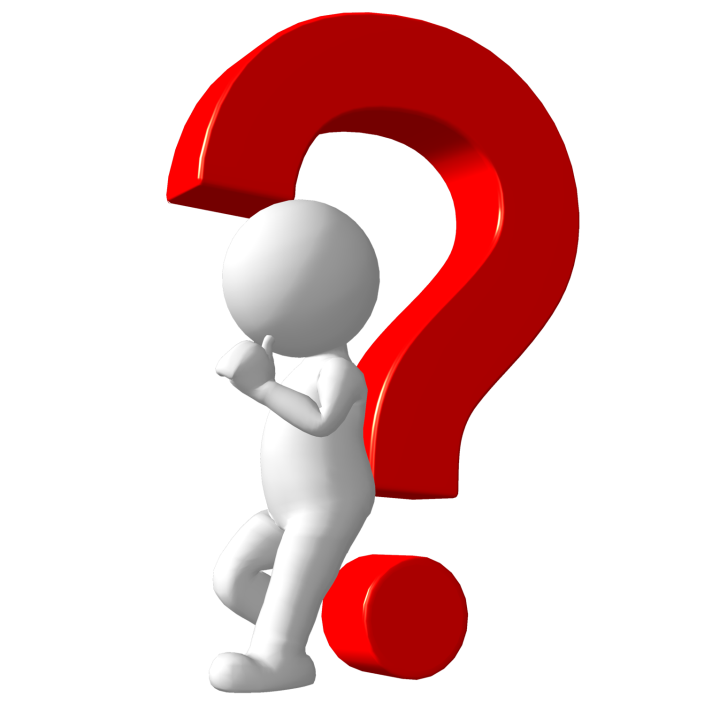 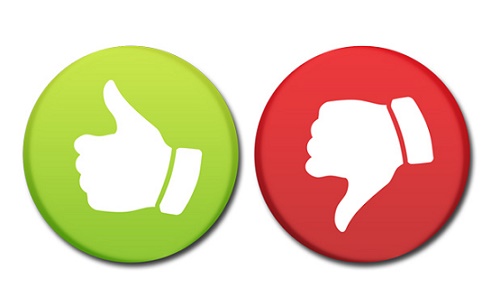 ФЕЙК
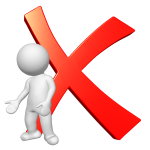 Більшість людей, які захворіли на коронавірус, одужують.
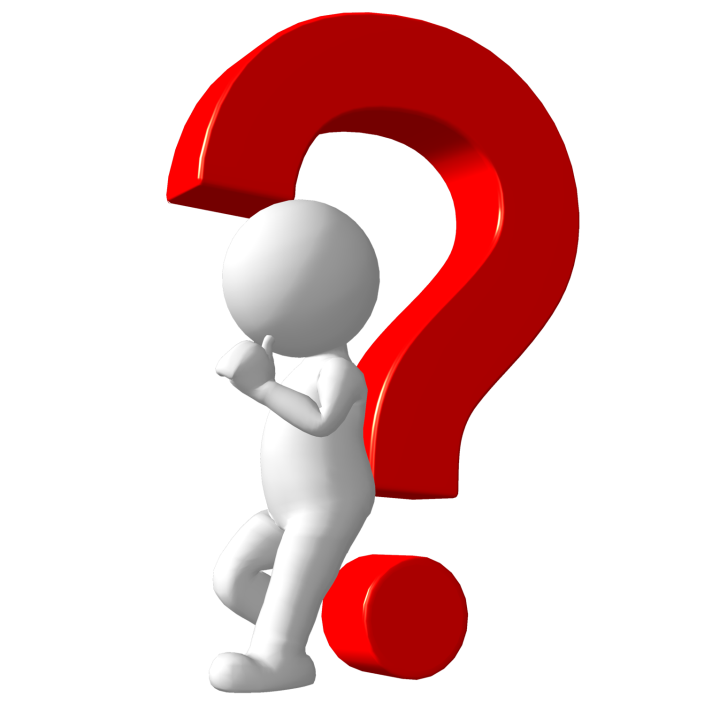 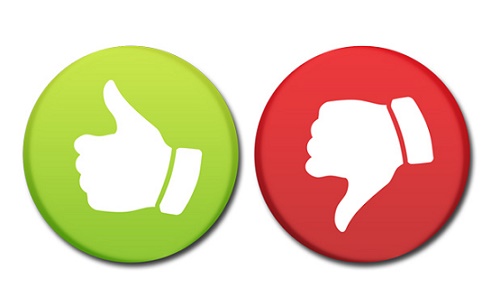 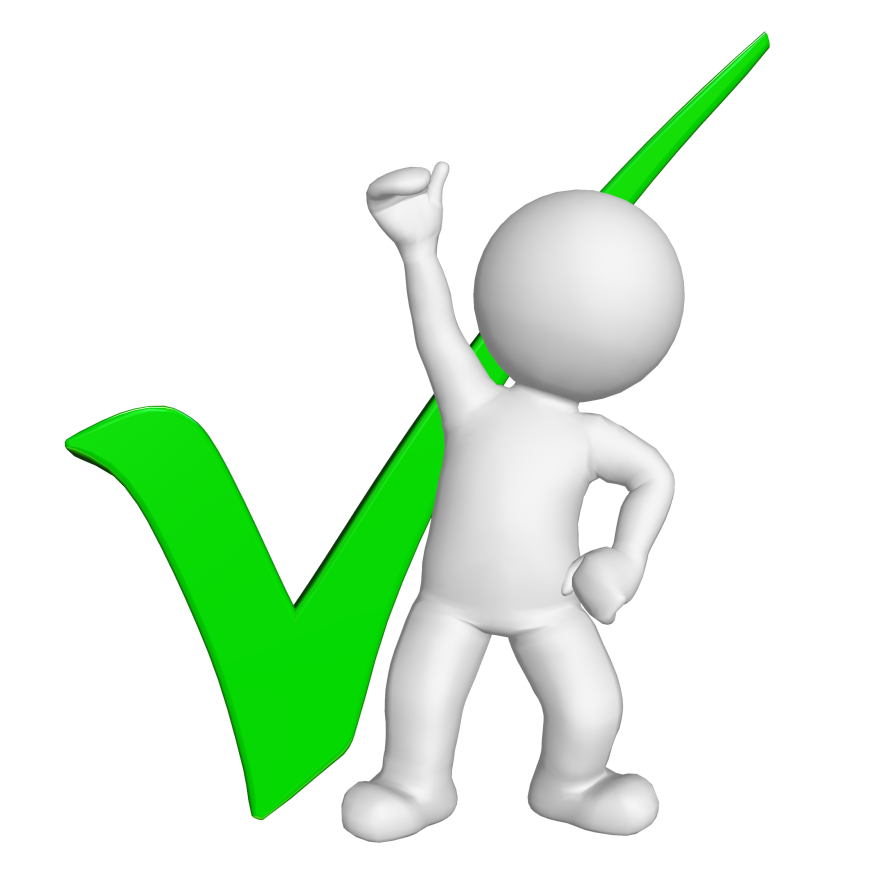 ПРАВДА
Коронавірус переноситься комарами.
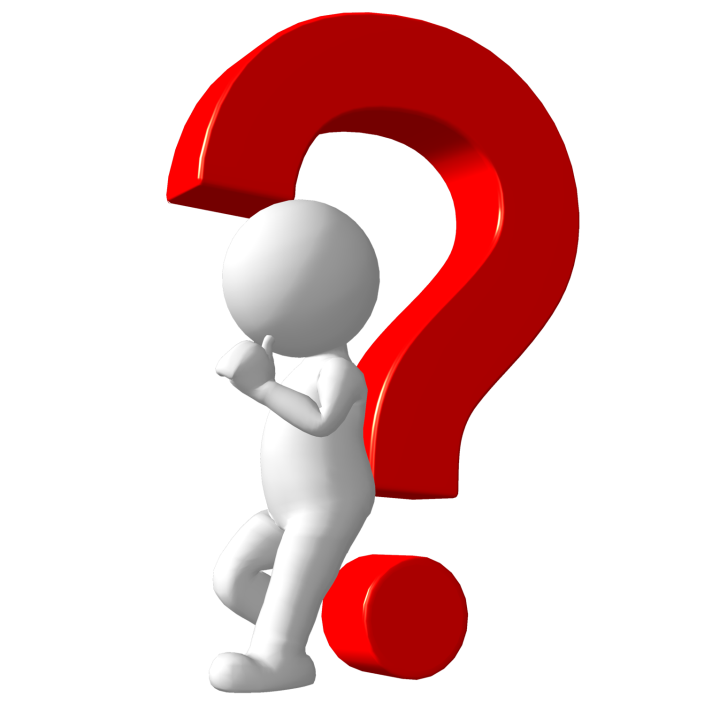 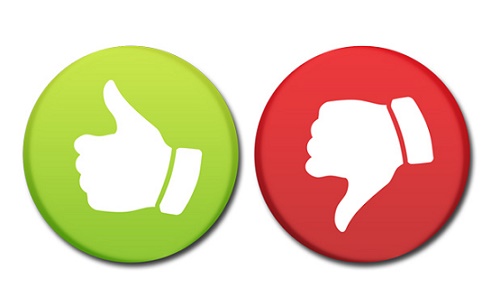 ФЕЙК
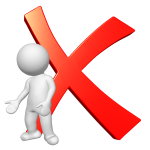 Антибіотики ефективні для профілактики коронавірусу.
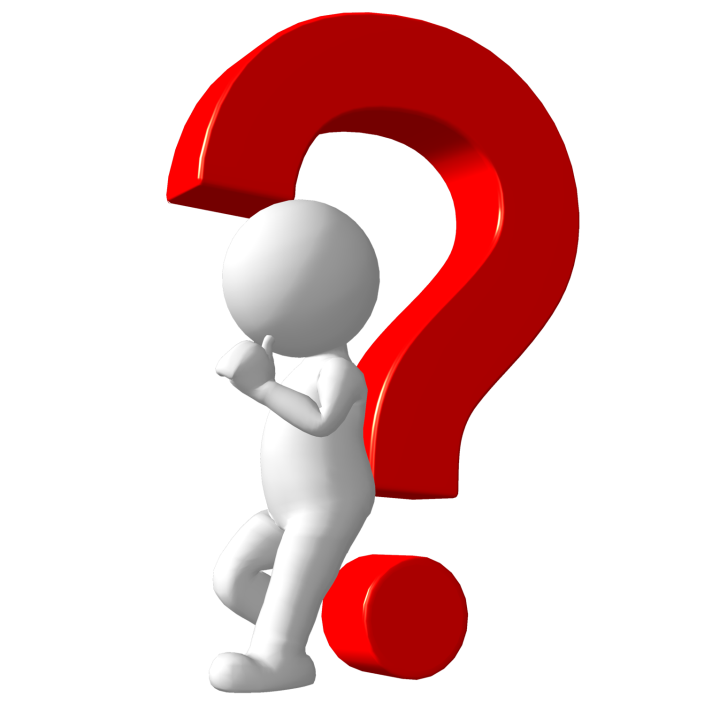 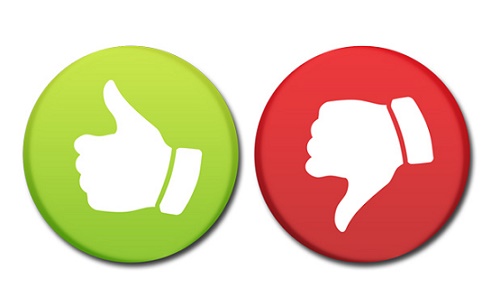 ФЕЙК
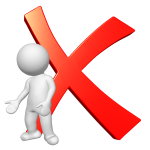 Перебування під сонцем сприяє запобіганню зараженню на коронавірус.
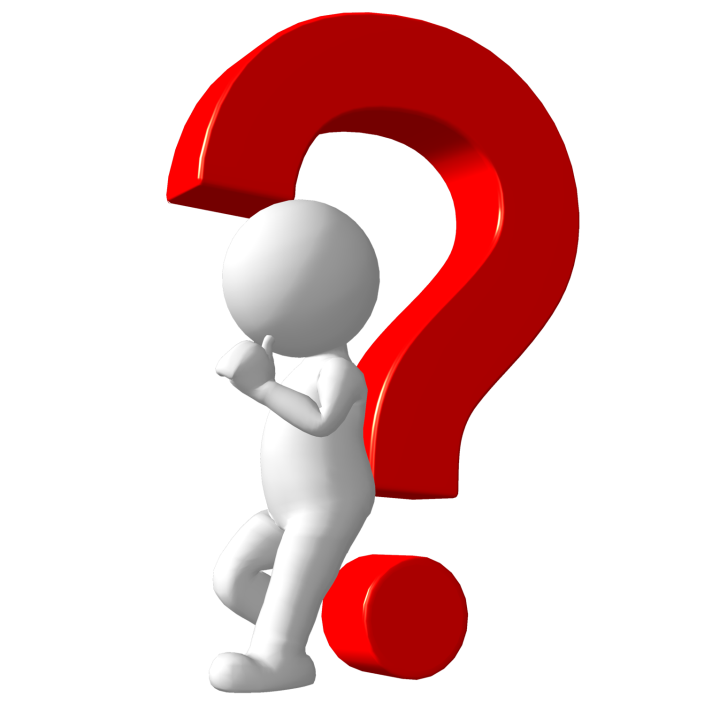 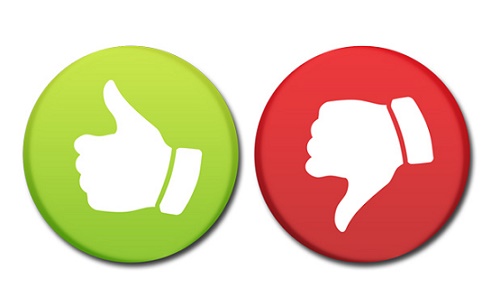 ФЕЙК
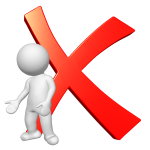 На коронавірус хворіють лише люди похилого віку.
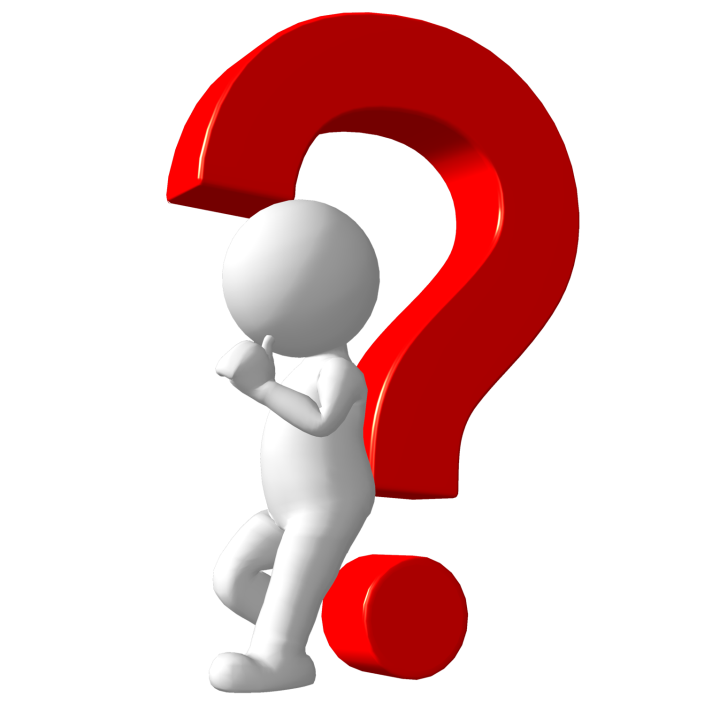 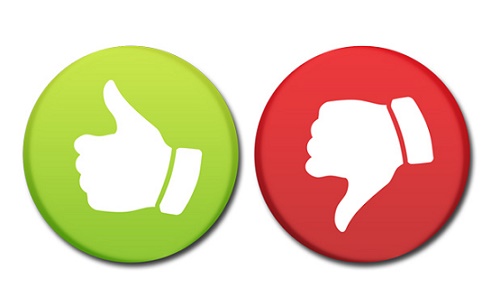 ФЕЙК
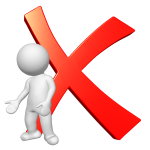 Подолати коронавірус допоможе часник.
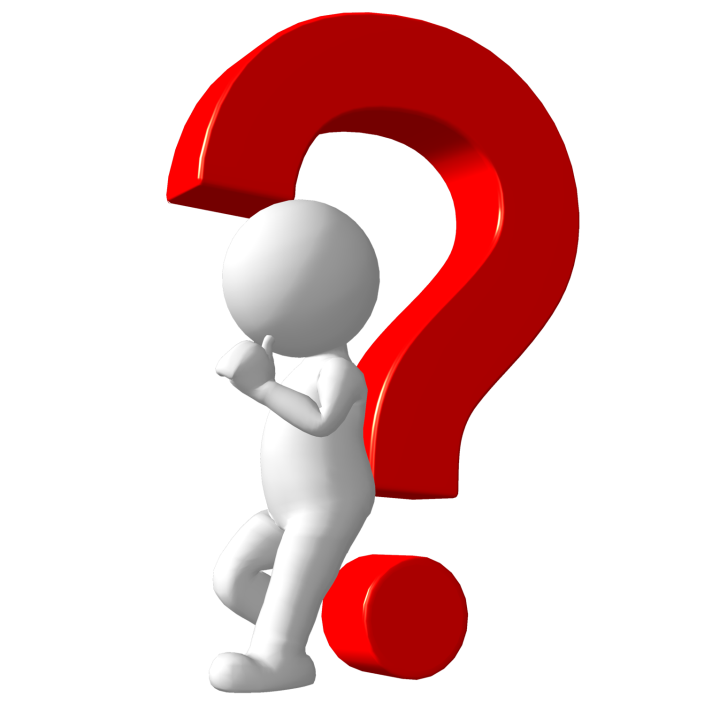 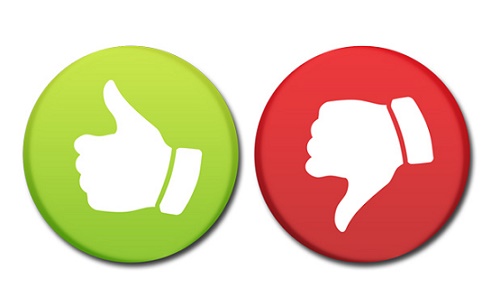 ФЕЙК
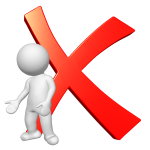 Вірус гине в холодну і морозну погоду.
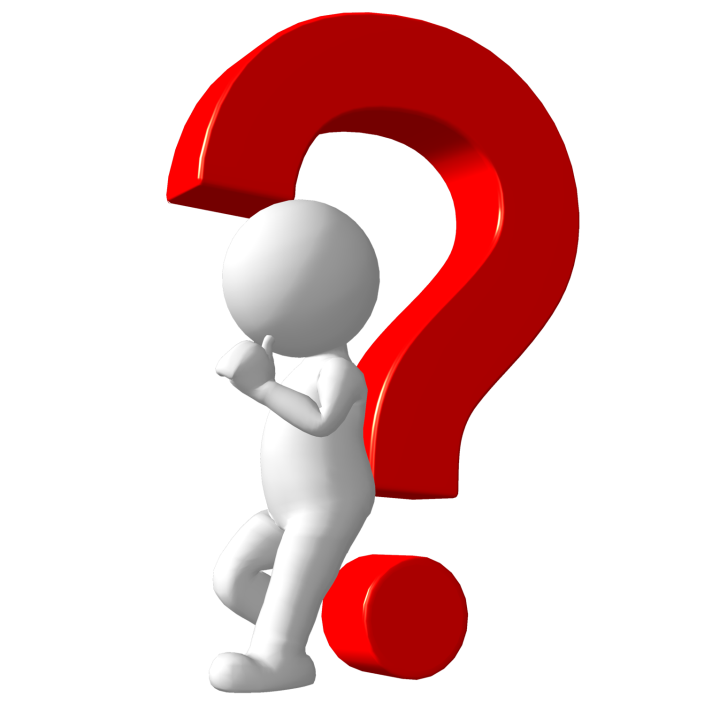 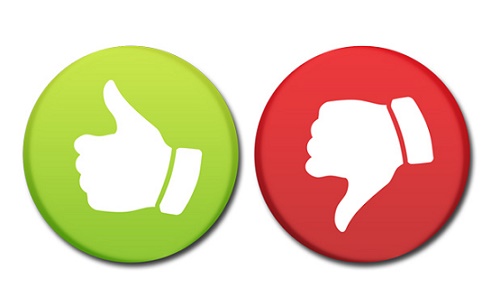 ФЕЙК
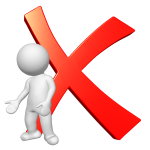 Вірус не циркулює у повітрі, а передається від людини до людини. Вірус не здатний переміщатись на далекі відстані. Він є тільки в крапельках, які людина видихає під час кашлю чи чхання.
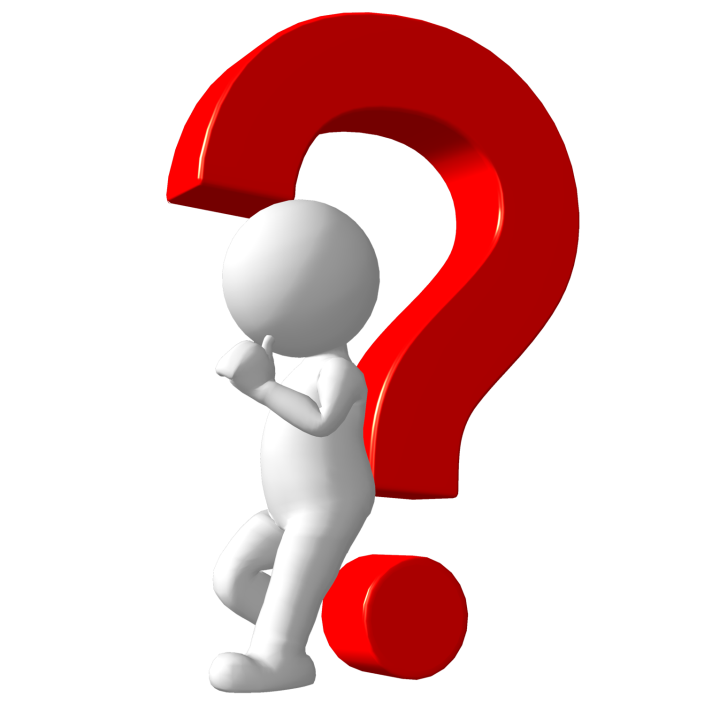 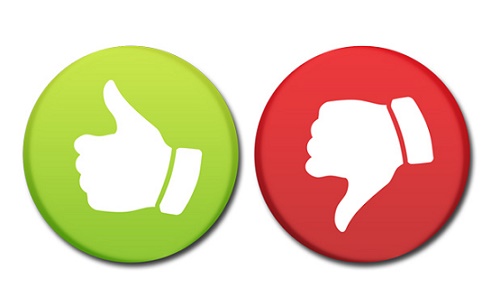 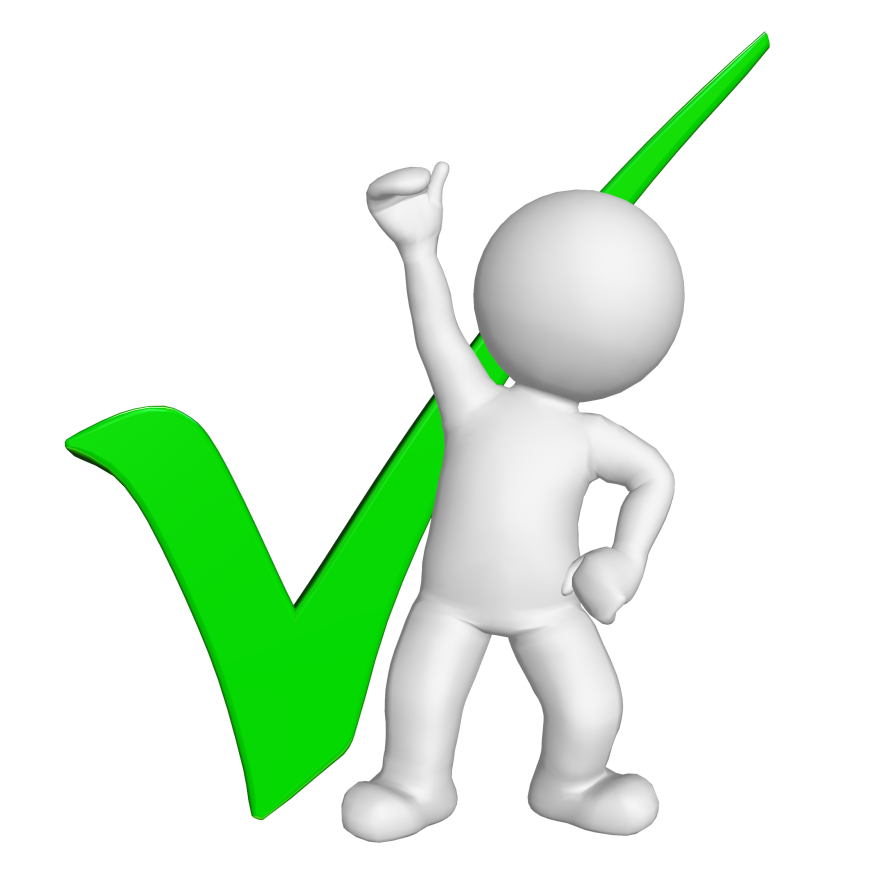 ПРАВДА
Літні люди та хворі на хронічні захворювання перебувають в зоні підвищеного ризику.
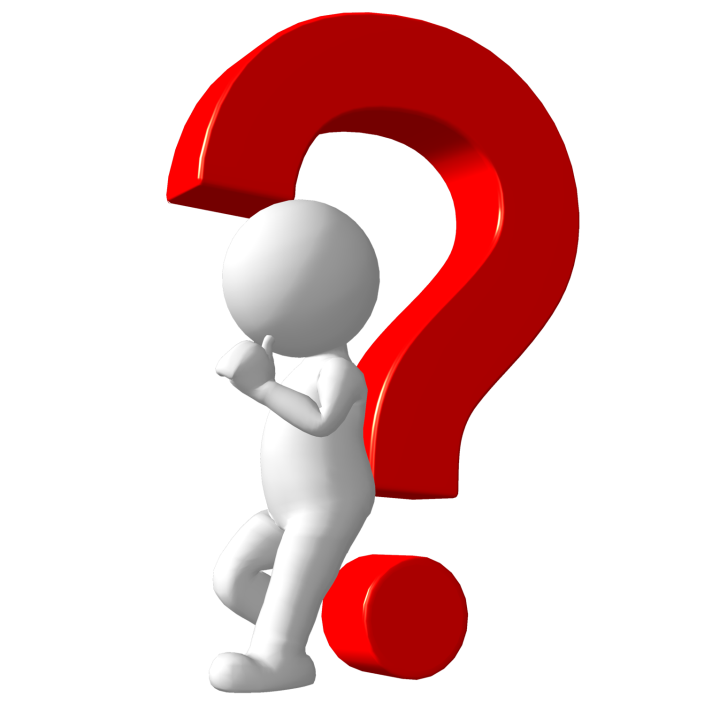 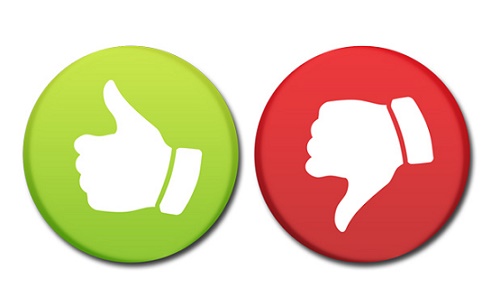 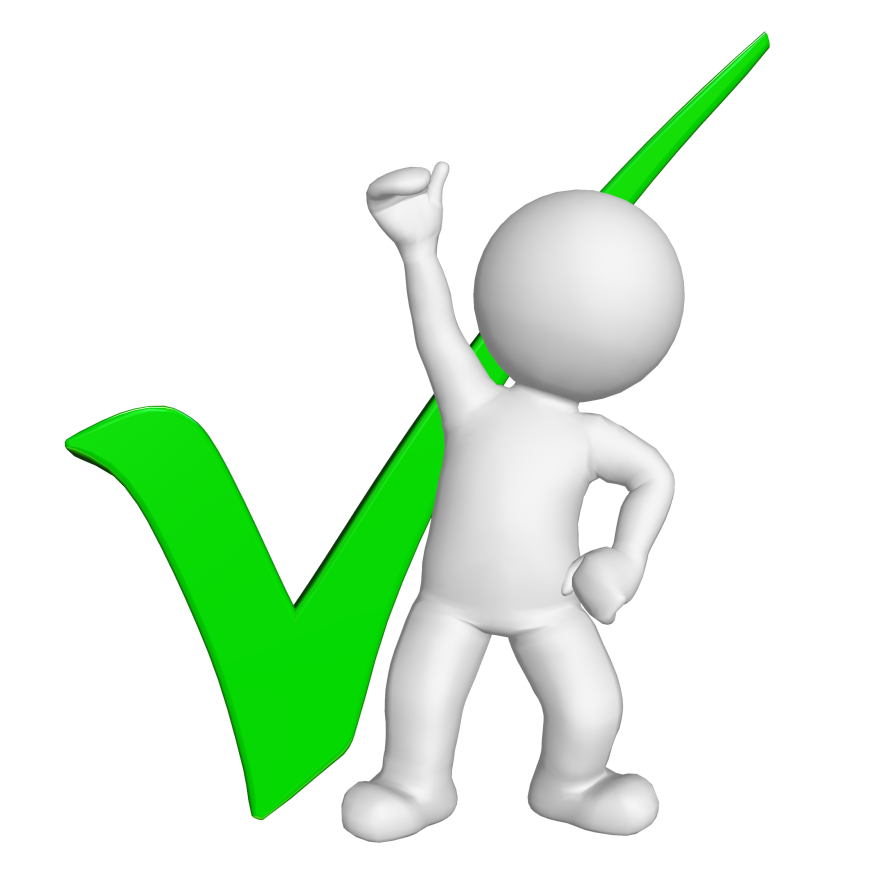 ПРАВДА
Переважає контактний шлях зараження. Найчастіше вірус потрапляє на слизові оболонки носа, очей через руки або інші предмети (хустинку, рукавиці)
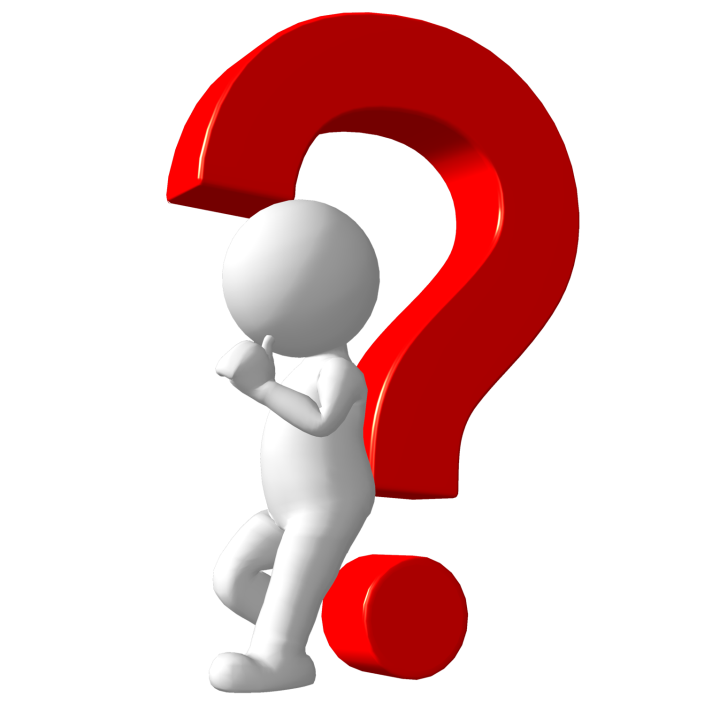 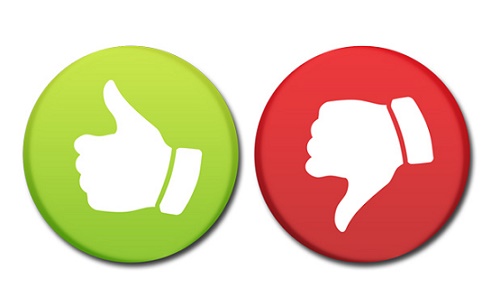 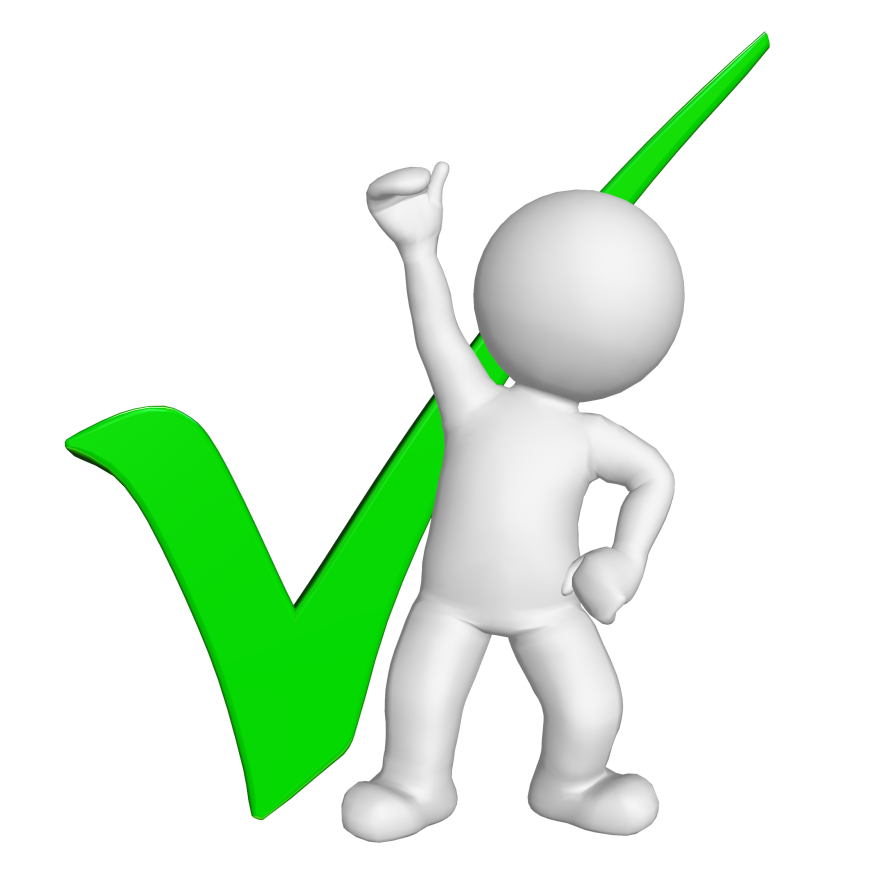 ПРАВДА
Відстань – це гарантія безпеки. Це фактор переривання епідемічного ланцюга. Тому заразитись неможливо навіть від інфікованої людини, якщо ви знаходитесь на відстані понад 1,5 м.
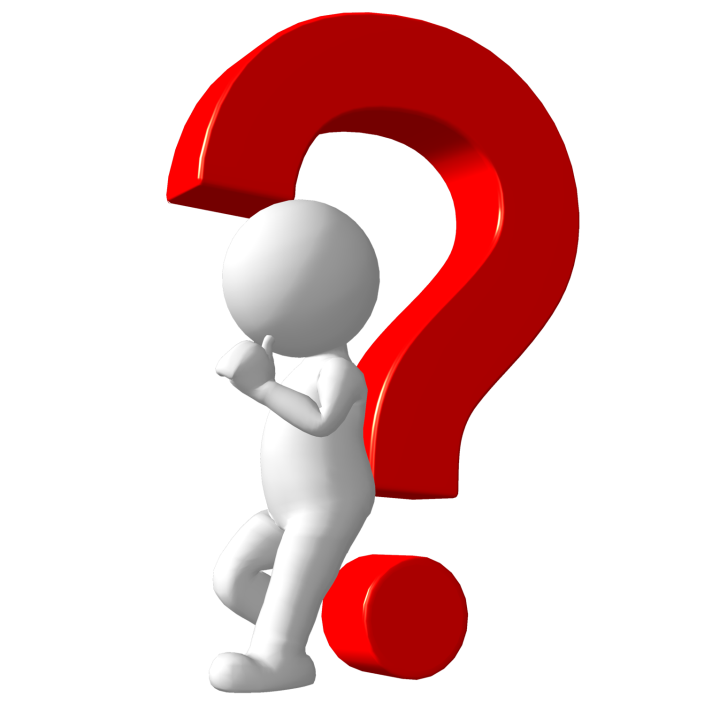 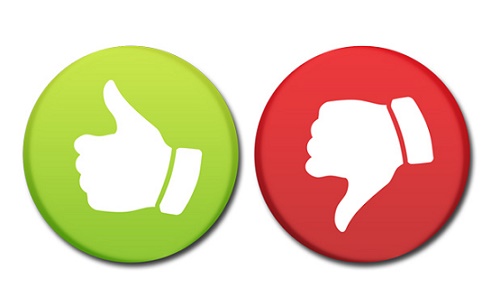 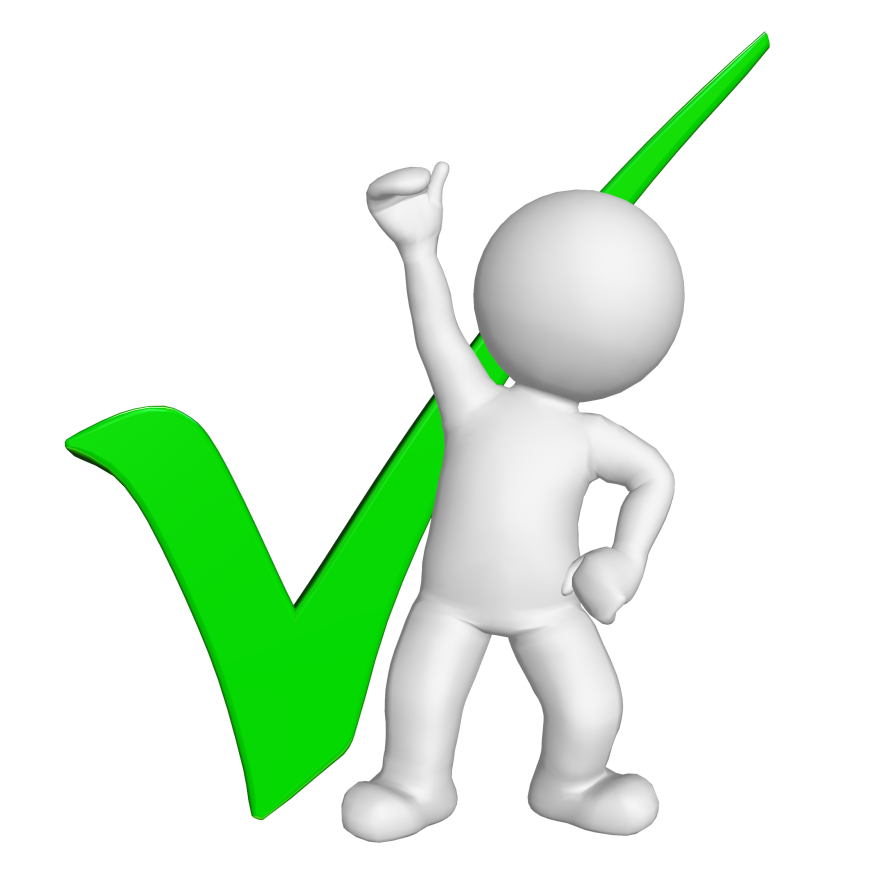 ПРАВДА
Як себе захистити від вірусних інфекцій?
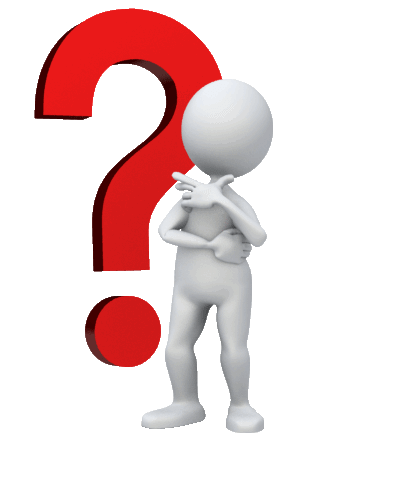 Зміцнюйте імунітет та слідкуйте за самопочуттям. Пам’ятайте про повноцінне харчування, здоровий сон, фізичні вправи та водний баланс організму.
За перших симптомів звертайтеся до лікаря. У разі появи перших симптомів ГРВІ невідкладно зверніться до свого сімейного лікаря.
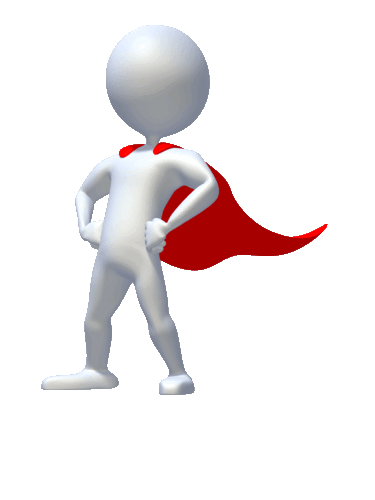 Уникайте дотиків до свого обличчя. Не торкайтеся брудними руками своїх очей, носа та рота.
Термічно обробляйте продукти. Не їжте сире м'ясо, м'ясні субпродукти та яйця.
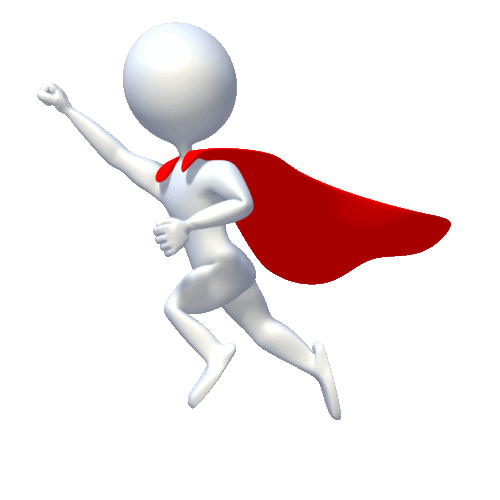 Мийте часто руки з милом упродовж 20-ти секунд. Або користуйтесь антисептиком, вміст спирту в якому не повинен бути менше 60-80%
Уникайте контакту з людьми із симптомами ГРВІ. З тими, хто має симптоми застуди. Мінімальна дистанція — 1,5 метра.
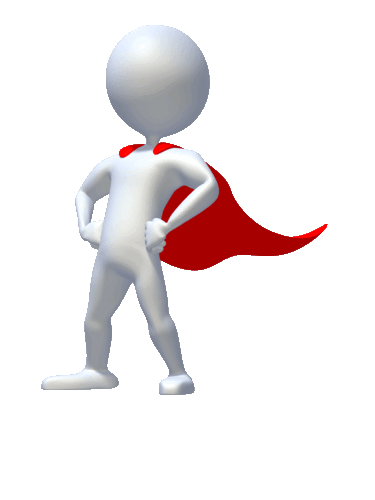 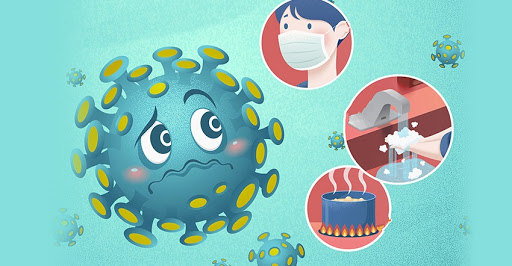 Бережіть себе та своїх рідних!